Today’s Headlines
Dt.21/03/2017
Voda, idea to create telecom giant in biggest-ever merger...…….…TOI-01
Plant to generate power from waste at Astoli……………………..…TOI-08
Ganga & Yamuna are ‘living persons’ with legal rights.....................TOI-11
NTS to hold most of CBSE entrance test from 2018………………...TOI-16
India saddest country among all its neighbours ……...…….............TOI-19
Cabinet clears 4 Bills, GST likely to roll out by July 1……………....IE-01
Rupee hits new 16-mth high, at 65.36……………………………….…IE-18
Internships may soon be a must for technical degrees……………Hindu-07
We Welcome Indian Brains to Russia: Manturov……………………ET-21
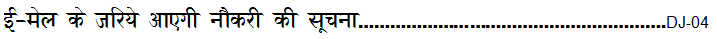 ……….CAS-Central Library